Memory Operation
Memory Operation
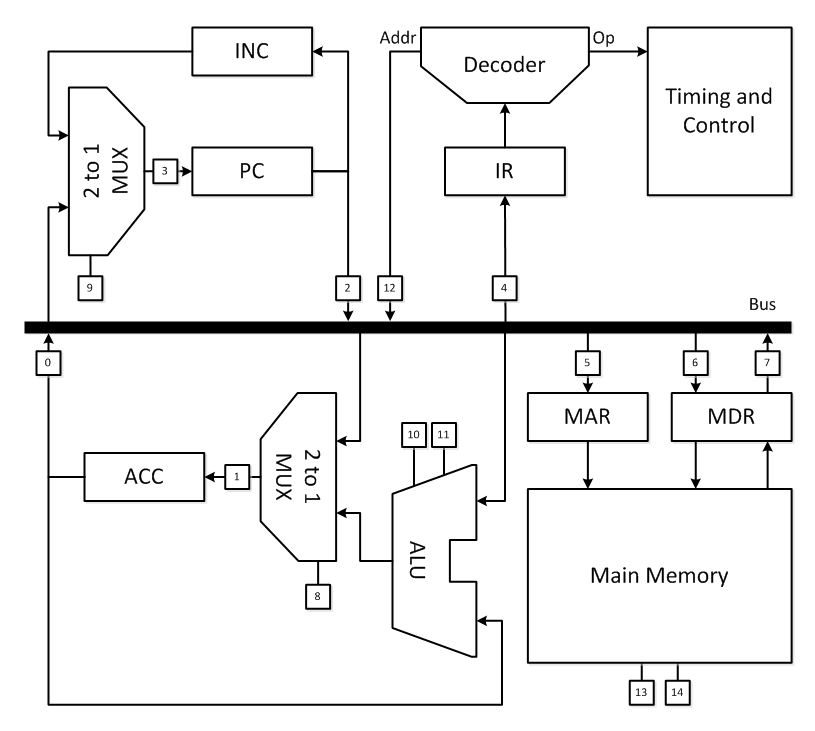 Recall detailed architecture
Memory Operation
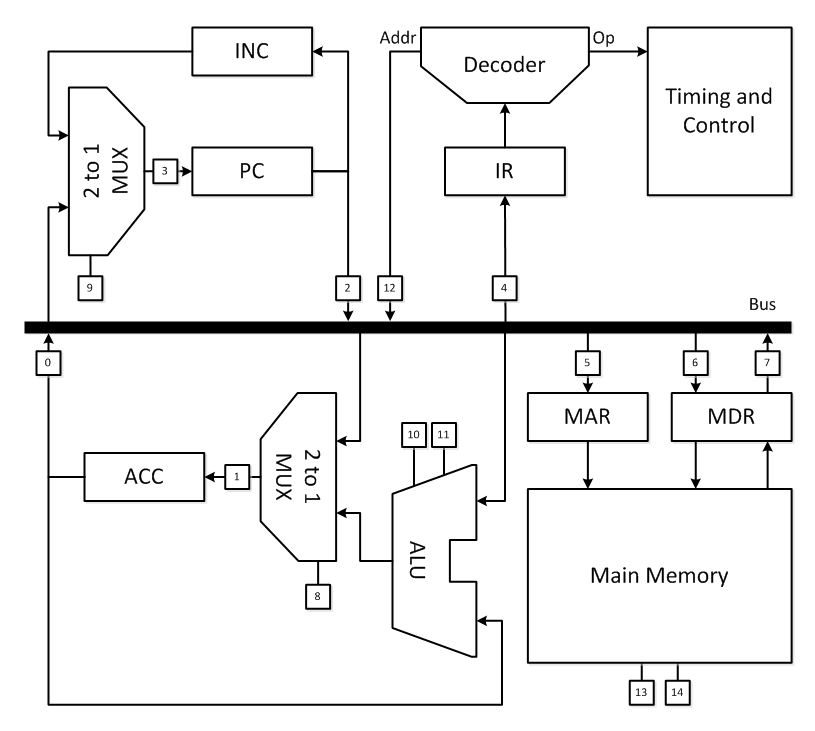 Recall detailed architecture
How is memory accessed?
Memory Operation
MAR and MDR
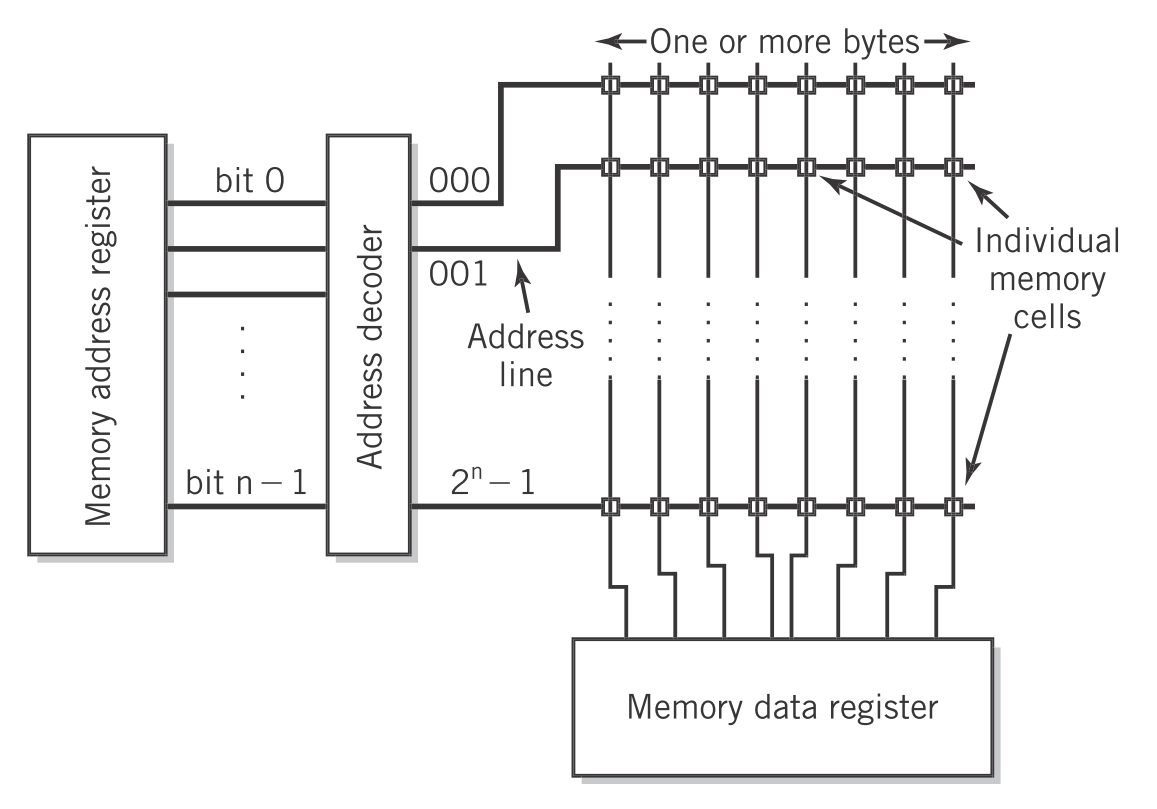 Memory Operation
n-bit address
CS signal selects a single line
MAR and MDR
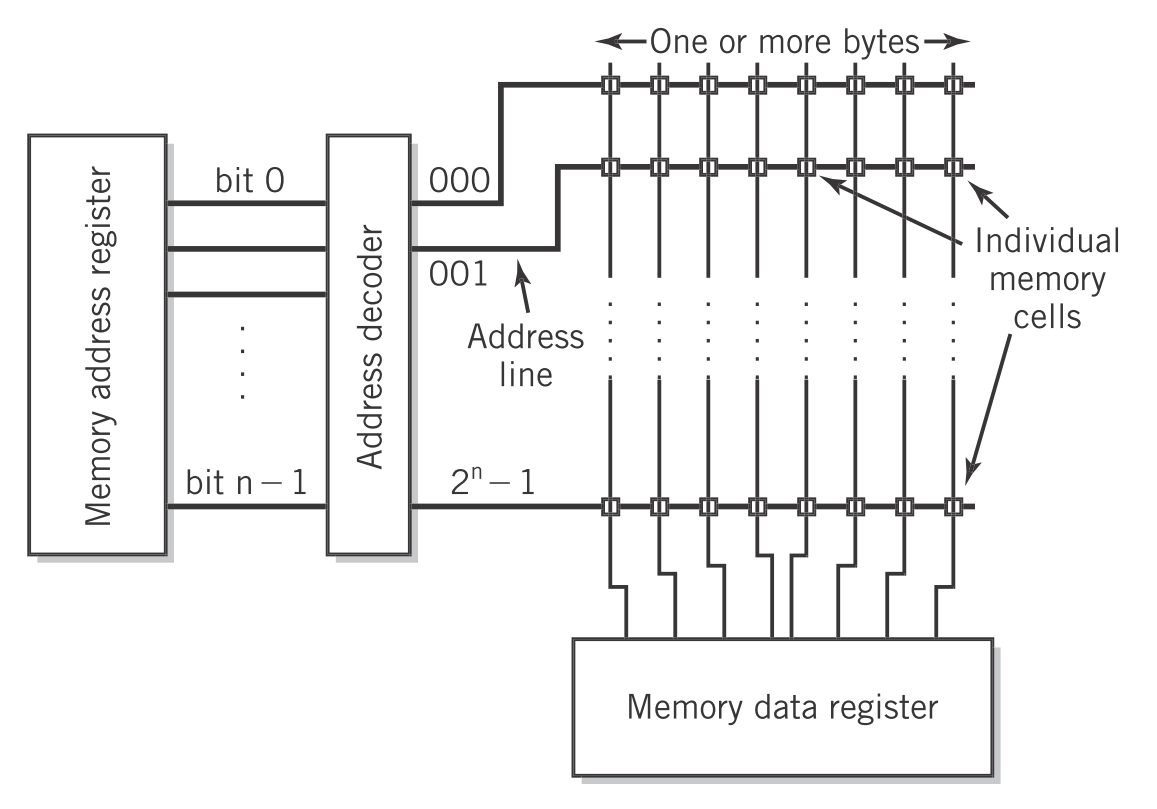 n to 2n decoder
R/W signal 1 for read, 0 for write
Memory Operation
MAR and MDR
Width of the MAR determines the number of addressable lines.  32-bit machine = 232 ≈ 4 billion addresses.
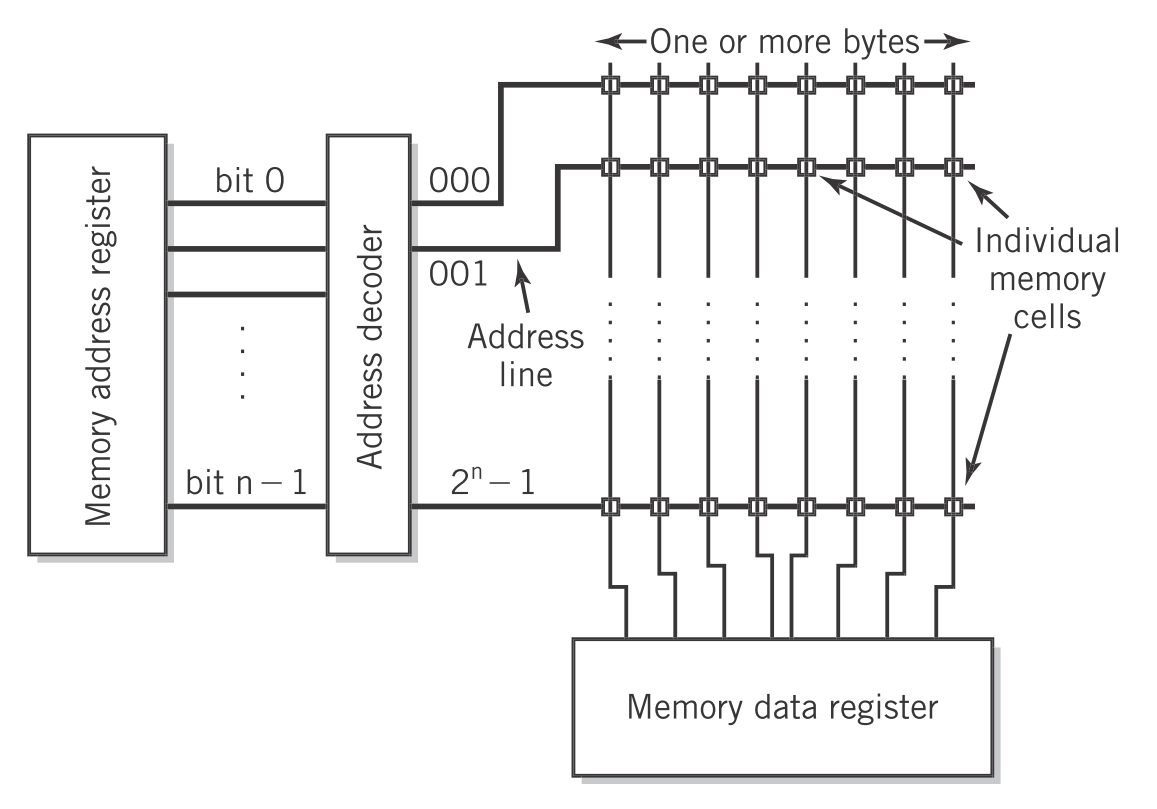 Width of the MDR determines the word size.
word size × addresses = total memory size
Memory Operation
Summary

MAR determines which line of memory to access.
CS signal activates memory.
R/W signal selects either to read (1) or write (0) memory.
MDR sends (write) or receives (read) data to and from memory.
References
Englander, I. (2009). The architecture of computer hardware and systems software: an information technology approach. Wiley.